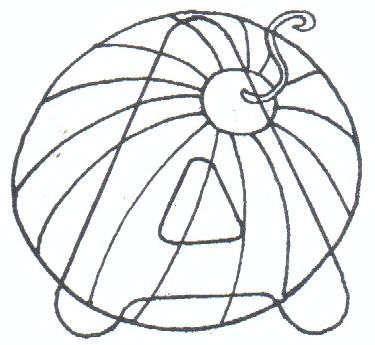 Звуки гласные  У, А
МБДОУ № 10
«Золушка» Г. Оха
Учитель-логопед
Иванова О.Ф 
2019г.
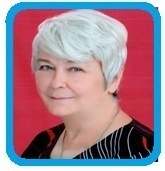 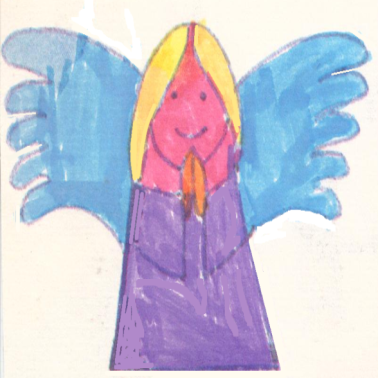 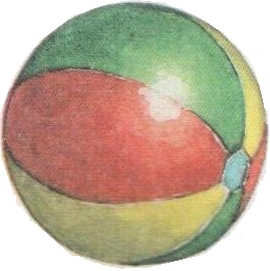 Игра с мячом
«Повтори три раза 
первый звук в слове» 
ухо, утка, аист, азбука, Уля, Аня, 
арфа, ужин, астра, ум, август, 
ангел, умный, улица.
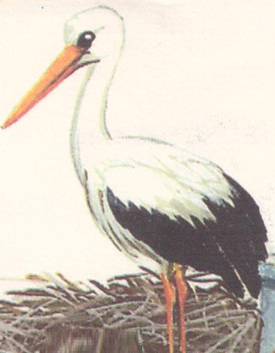 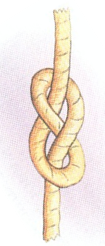 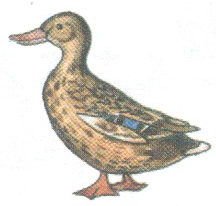 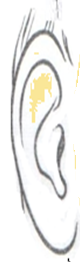 Подвижность губ
Чередуем  3-5 раз                                                           «Заборчик-Дудочка»



Весёлый Язычок.
-  «Лошадка»                       
Щелкаем на улыбке.
- «Качели»
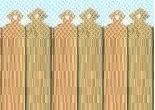 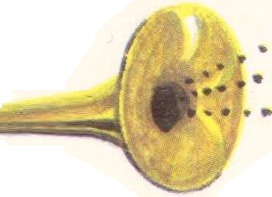 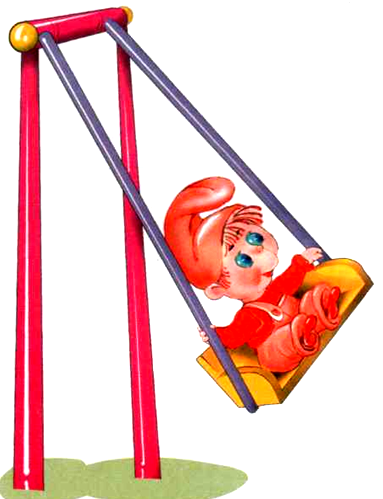 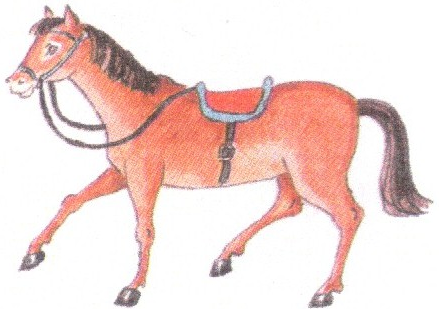 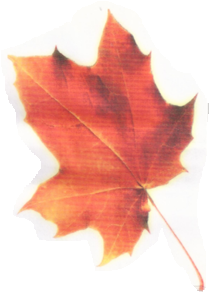 Фонетическая разминка
Мы листики осенние,                                                           на ветках мы сидим,                                                                    дунул ветер дунул:                                                                   «У___» - летим.
 - А! –заплакала Алёнка. 
       На – сказала ей сестрёнка.                                                                                                        Алый цветик сорвала                                                                                               и Алёнушке дала.
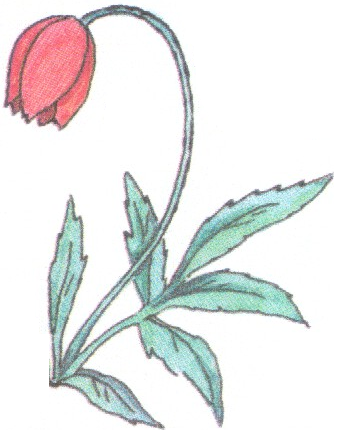 Игра «Кто это?»
Один ребенок                               
отвернётся и
 угадает,
 кто из детей
 произнесет: «АУ».
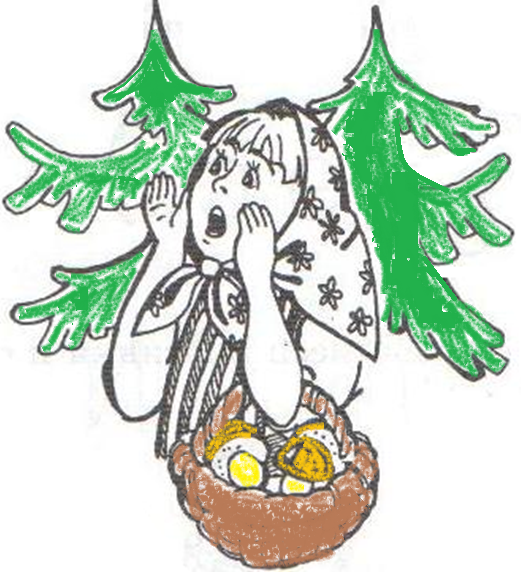 - «Поём  звуки»:
А___! У____!                                                                                                        - Какой воздух выходит изо рта? Где появляется голос? Почему звуки гласные? Вывод: воздух – тёплый, не встречает преграды , поёт голос – звук гласный.
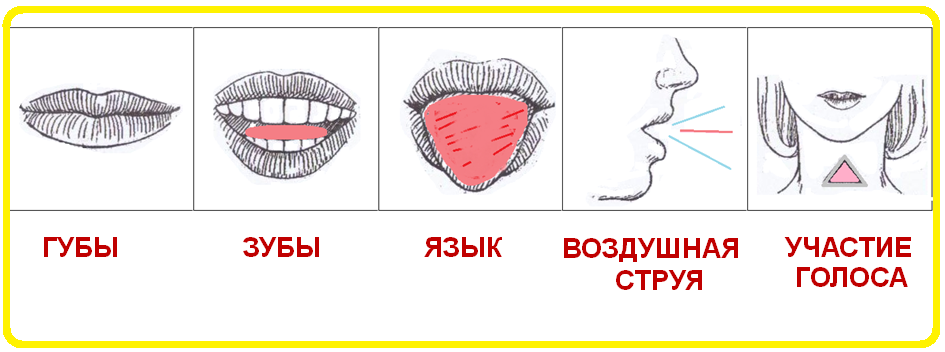 «Скажи по-разному»
А! А! А!          – поёт певица.
А! – девочка укололась иголкой.                              
У __ -   гудит паровоз.
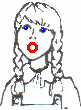 У-У -  звучит дудочка.
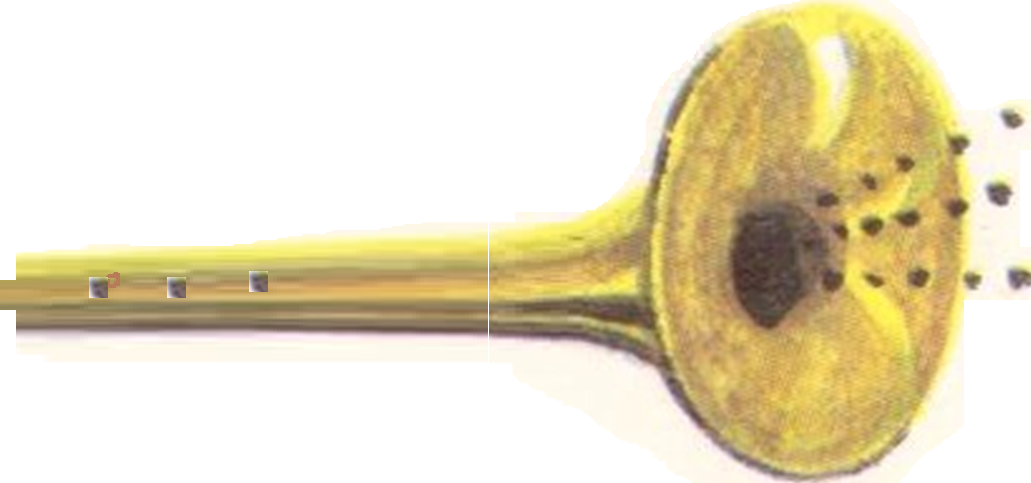 .
А! А! А! - отрывисто кричит павлин.
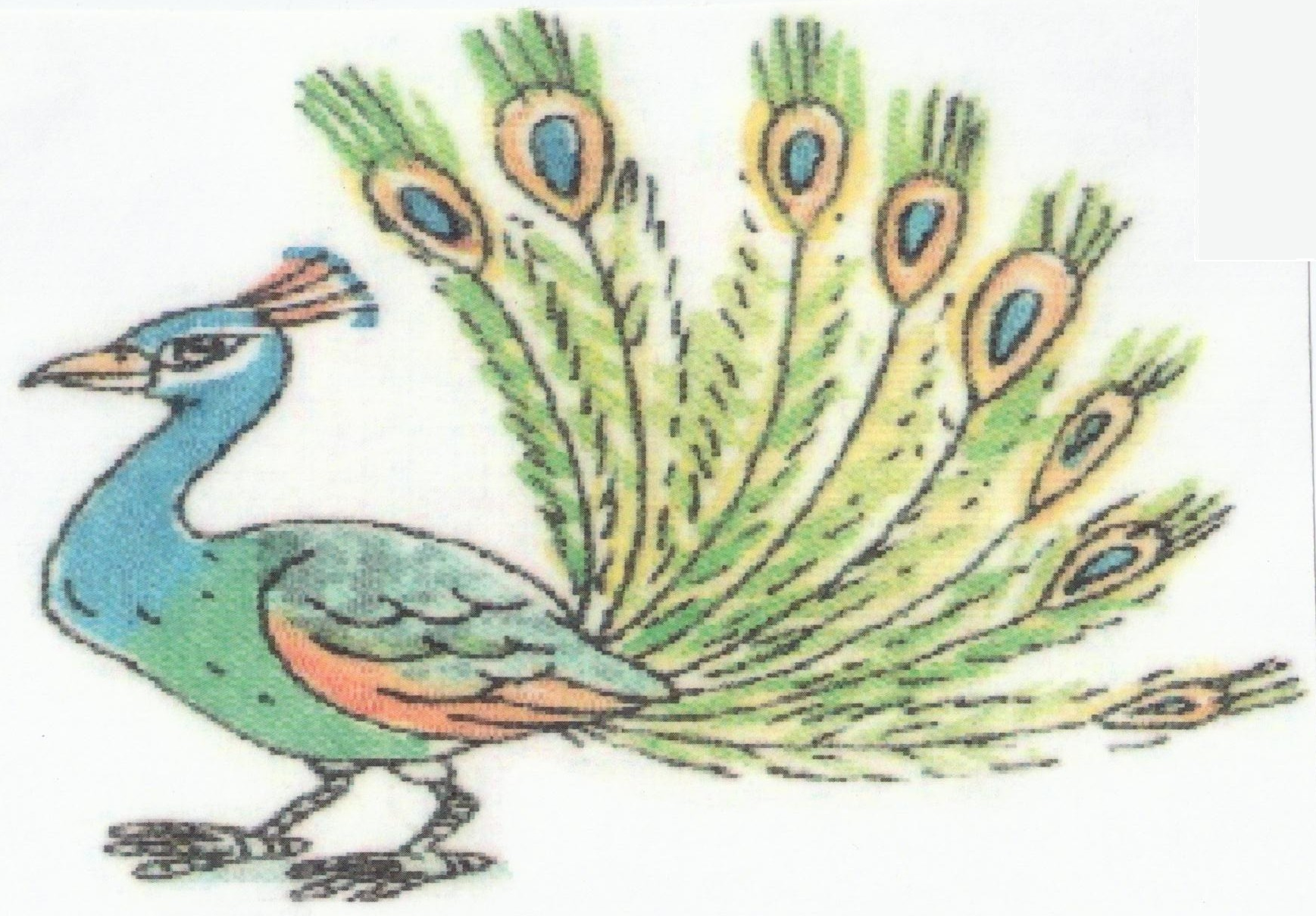 .
У __ -   гудит паровоз.
А_! А_! –  плачет, кричит  малыш.
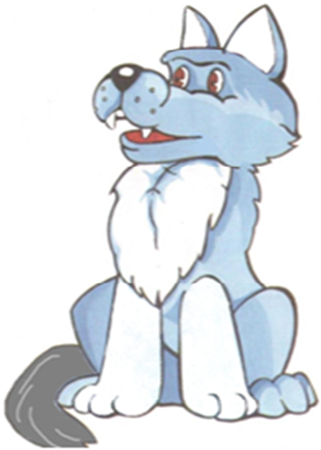 У___ - воет волк.
Гласные звуки слышим, 
произносим, кричим                                                   
голосом и поём.
Игра «Прогулка в лес»
В лесу кричу: АУ!                                                                                          
А лес в ответ: Ау… Ау..                                                                         
Мы в лес пошли,           Дети маршируют.                                                                                        
Ветки собрали,              Остановились.                                                                                                            
Топор нашли,                 Ноги — на ширине                                плеч, руки — в «замок».
Дрова рубили: — Ах!  Ух!                                                  - наклоны.
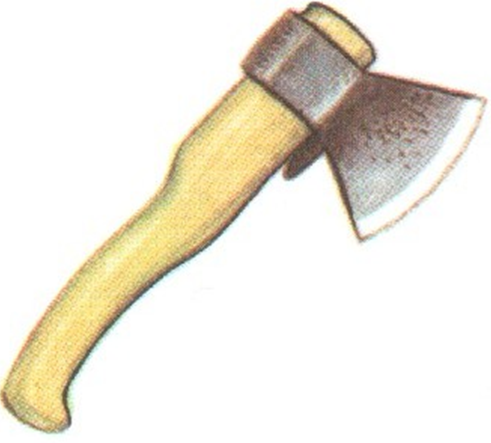 Игры «Три картинки»,                                   «Чего не стало?»
Утка                              астра                          ангел
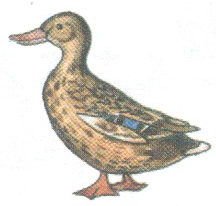 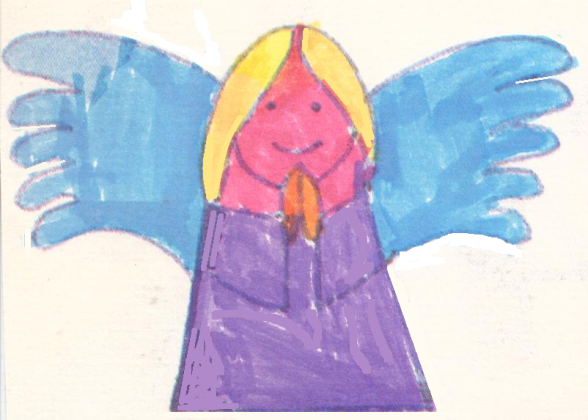 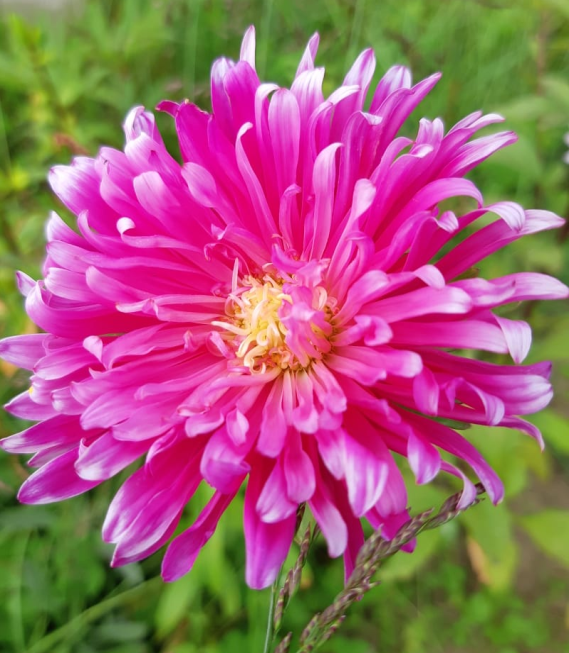 Игра «Посчитай-ка»                                                   1-5  со  словом  «утёнок»
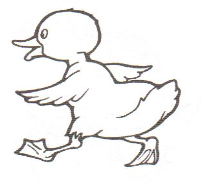 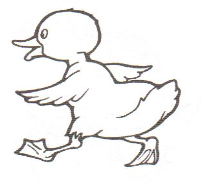 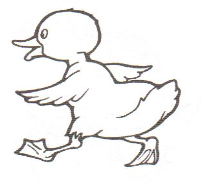 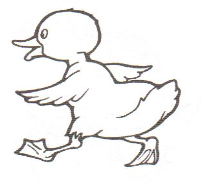 Игра «Назови первый звук» -
На крышу поставили
 телевизионную...
                    (А_- нтенну).                                           
Солдат стреляет из..
                   (Ав-то-ма-та).          
У зайца длинные...                    
                            (У__ши).
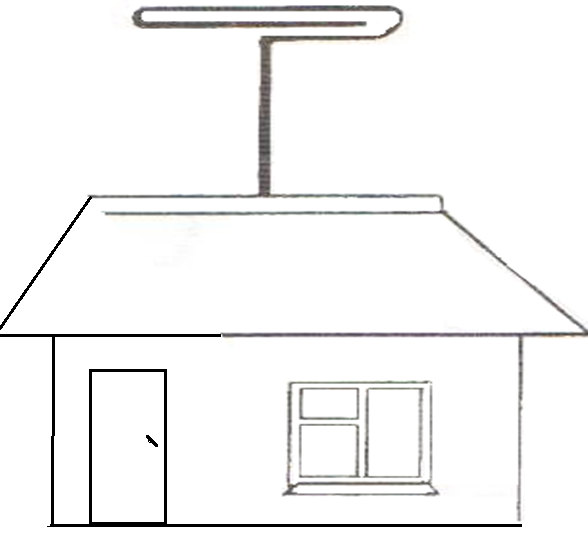 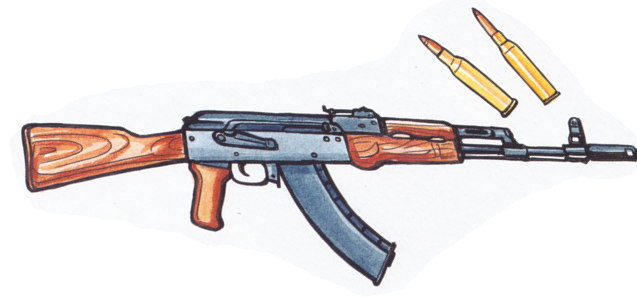 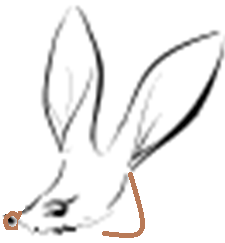 Какие гласные звуки помогают в лесу?
Почему они гласные? 
Что помогает петь, 
         тянуть гласные звуки – У, А ?   
Какая игра понравилась?